Priorité
?
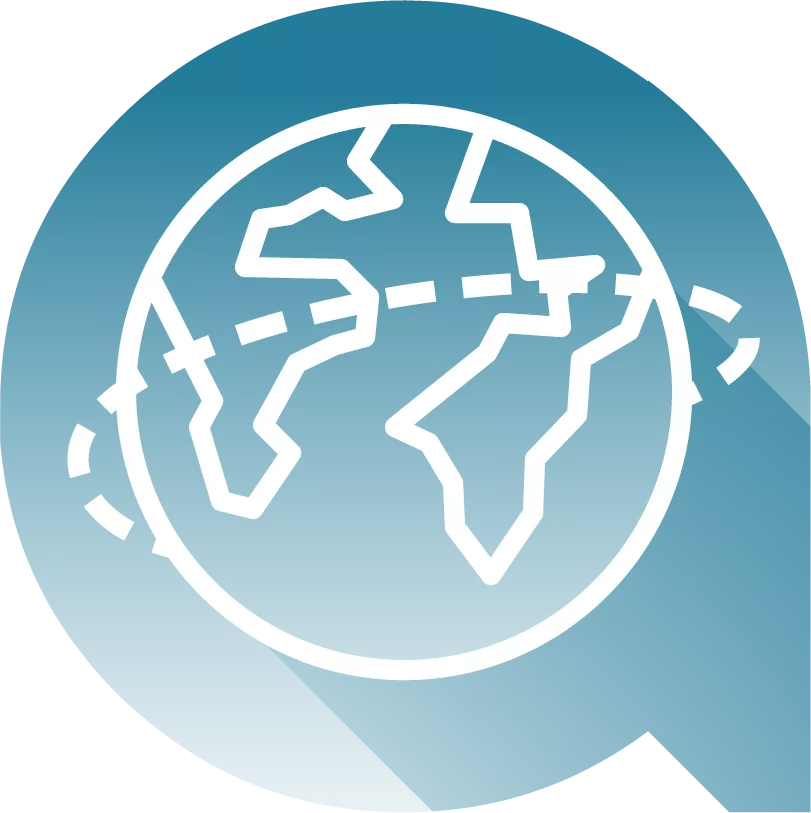 TM10 – ADAPTATION AUX EFFETS DU CHANGEMENT CLIMATIQUE
ZSC
FR5300012
DO
DHFF
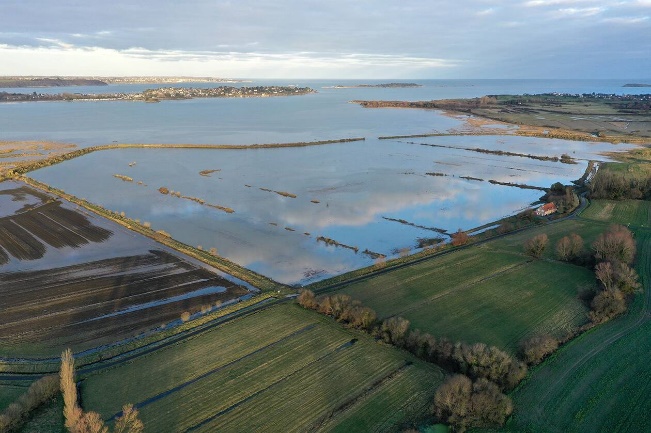 ©N. LAMONTAGNE & A. COLLIN – Polder de Beaussais en eau
Indicateurs de réalisation
Réalisation du diagnostic de vulnérabilité et d’opportunité et du plan d’adaptation à l’échelle du site
Prise en compte des effets du changement climatique dans les modalités de gestion
Remontées d’observations liées au changement climatique par les acteurs socio-économiques constatées par l’opérateur Natura 2000
Références
COUDURIER C. et al., 2022. Démarche d’adaptation au changement climatique Natur’Adapt – Guide méthodologique d’élaboration d’un diagnostic de vulnérabilité et d’opportunité et d’un plan d’adaptation à l’échelle d’une aire protégée. LIFE Natur’Adapt – Réserves Naturelles de France. 111 p. 
https://naturadapt.com/groups/gestionnaires-interesses-par-la-demarche-d-adaptation-natur-adapt/documents/495/get

HAKKINEN H. et al., 2022. Climate Change Vulnerability and Potential Conservation Actions: Seabirds in the North-East Atlantic. University of Cambridge.
https://issuu.com/zoologicalsocietyoflondon/docs/seabirds_in_ne_atlantic_climate_change

Life adapto – site Baie de Lancieux
https://www.lifeadapto.eu/baie-de-lancieux.html

Union Européenne, 2013. Lignes directrices sur le changement climatique et Natura 2000.
https://ec.europa.eu/environment/nature/climatechange/pdf/guidance_document_climatechange_web_fr.pdf